発行責任者 野瀬 義昭
編集責任者    小山 秀人
Tel.080-1866-1489
Email:globalwarming@nocoal.-Kushiro.jp
URL:https//nocoal-Kushiro.jp
発行日:2022年10月27日
釧路火力発電所を考える会
会報第30号
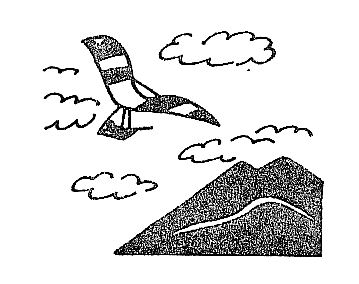 問題山積の二酸化炭素の埋め戻し事業
釧路コールマインは、釧路石炭火力発電所から出る排出
ガスから、二酸化炭素を取り出し炭坑跡に埋める技術の開
発を行っています。
　しかし、世界では、1970年代から始められているこの事
業に多額の資金が必要とされ計画、開発着手したが稼働に
至らないケースが多々起きています。
　釧路市は、この二酸化炭素の埋め戻し事業に1,000万円の
補助金を支出しています。先行きを見誤った税金の使い方
になるのではないでしょうか。
　目前に迫る脱炭素社会に向けて、一刻も早い石炭産業か
らの脱却し、若者を呼び込める産業を育てることが必要で
す。
　それが釧路地域の発展には欠かせません。
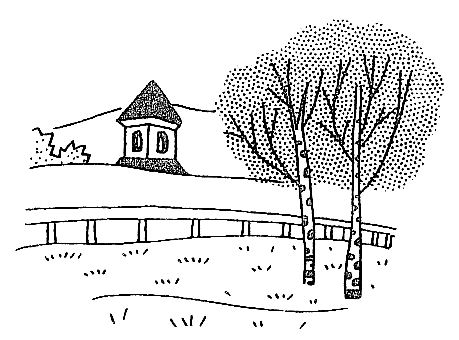 世界基準との違和感だらけの日本の気候対策用語
①非化石エネルギー源の中に化石起源が含まれる。
　
　②ゼロエミッション火力発電がゼロにならない。

　➂次世代省エネ基準が1999年基準。

　④電気自動車にハイブリッド車が含まれている。

　⑤GX(グリーントランスフォーメーション)の原発で脱炭素を目指す。